Ενότητα 1 Βασικές αρχές των ΟΚτΠ
Υποενότητα 1: Εισαγωγή: Κατηγορίες και Τύποι ΟΚτΠ
Δραστηριότητα εξοικείωσης
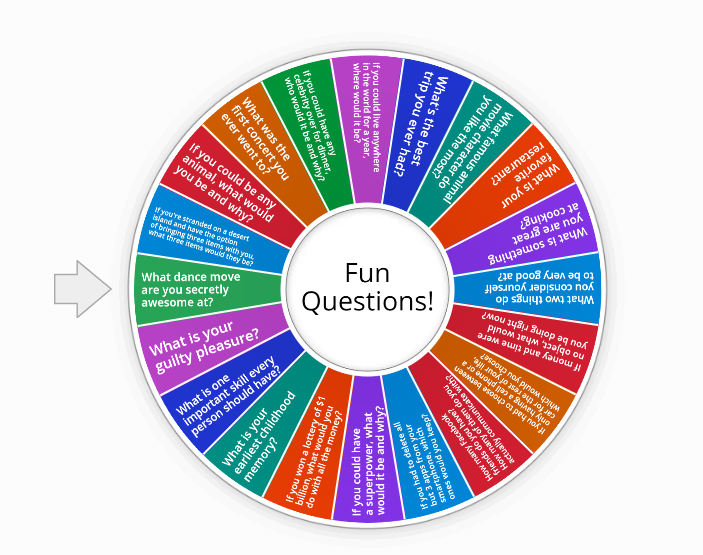 [Speaker Notes: https://wordwall.net/resource/38035766/emergeicebreakerrandom-questions]
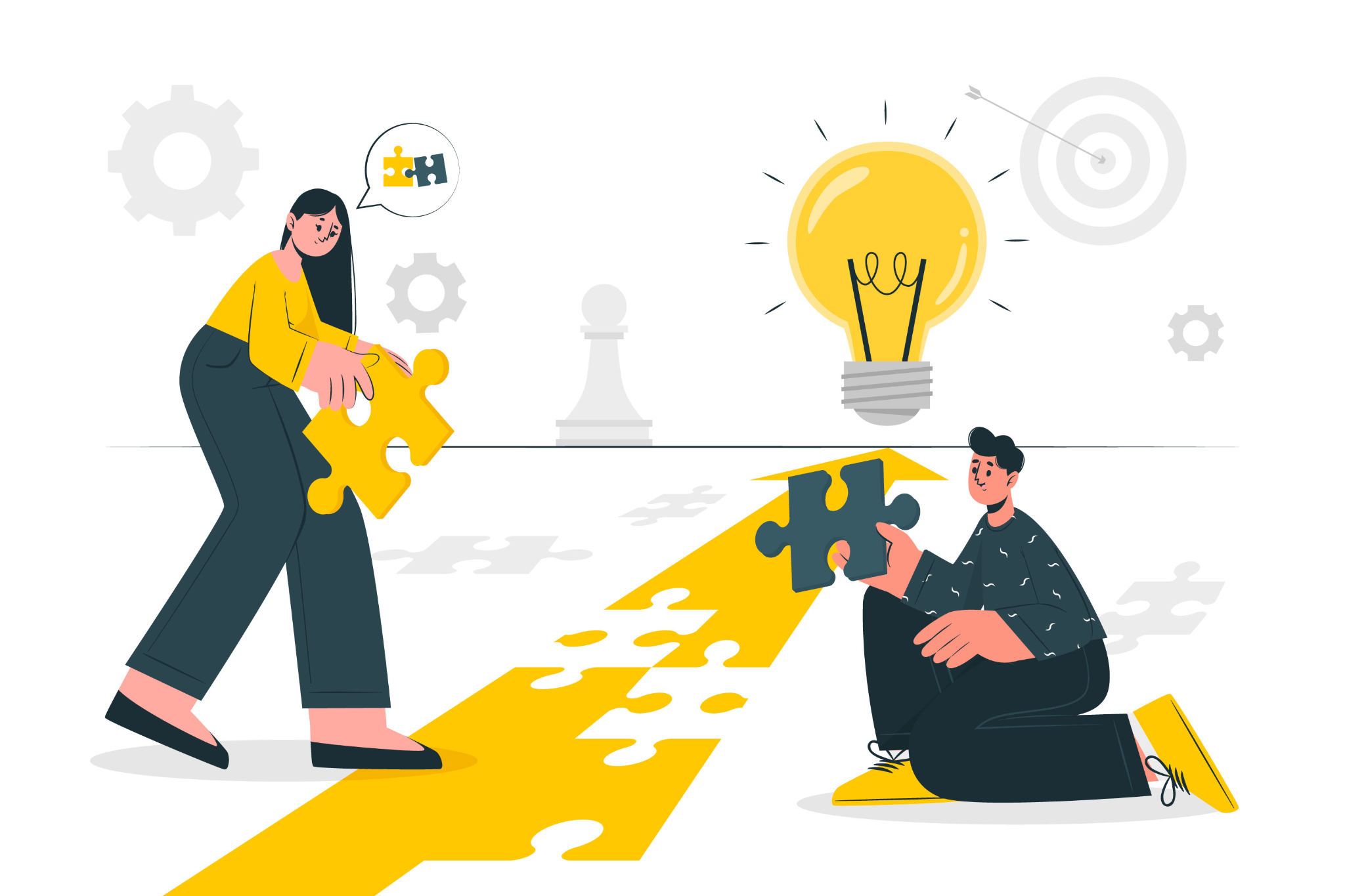 Ενότητα 1 - Επισκόπηση
Η ενότητα 1 αποτελείται από τις παρακάτω υποενότητες:
Υποενότητα 1: Εισαγωγή: Κατηγορίες και τύποι ΟΚτΠ
Υποενότητα 2: Όραμα, αποστολή, σκοπός, αξίες και λειτουργίες
Υποενότητα 3: Οι θεμελιώδεις αρχές των ΟΚτΠ

Με την ολοκλήρωση αυτής της ενότητας, οι συμμετέχοντες θα πρέπει να είναι σε θέση να: 
Ορίζουν τον όρο Οργάνωση της Κοινωνίας των Πολιτών (ΟΚτΠ) και να διακρίνουν τις διάφορες κατηγορίες και τύπους (με βάση τη δραστηριότητά τους, τον προσανατολισμό τους ή τα επίπεδα λειτουργίας τους).
Συντάσσουν το όραμα, την αποστολή, τον σκοπό και τις αξίες για τη μη κερδοσκοπική τους ιδέα, προσδιορίζοντας παράλληλα τις λειτουργίες και τις πραγματικές δραστηριότητές της.
Περιγράφουν τις ελάχιστες θεμελιώδεις αρχές που πρέπει να εφαρμόζουν οι μη κερδοσκοπικές επιχειρήσεις τους και να προσδιορίζουν τις μεθόδους τήρησης των αρχών αυτών.
[Speaker Notes: Πηγή εικόνας: https://www.freepik.com/free-vector/business-solution-concept-illustration_23849307.htm#query=module&position=4&from_view=search&track=sph]
Υποενότητα 1 - Μαθησιακοί στόχοι
Η υποενότητα 1 έχει ως στόχο να συμβάλει στις γνώσεις των εκπαιδευομένων γύρω από τις κοινές ορολογίες για τις ΟΚτΠ, τις διάφορες κατηγορίες και τύπους.
Με την ολοκλήρωση αυτής της υποενότητας, οι συμμετέχοντες θα πρέπει να είναι σε θέση να:
Ορίζουν τον όρο «Οργανώσεις της Κοινωνίας των Πολιτών» (ΟΚτΠ).
Διακρίνουν τις διάφορες κατηγορίες και τύπους ΟΚτΠ (με βάση τη δραστηριότητά τους, τον προσανατολισμό τους ή τα επίπεδα λειτουργίας τους).
Ορισμός μιας Οργάνωσης της Κοινωνίας των Πολιτών (ΟΚτΠ)
Παρακολουθήστε αυτό το βίντεο και συζητήστε τα παρακάτω:

Τι είναι μια Οργάνωση της Κοινωνίας των Πολιτών;
Ποιοι τύποι ΟΚτΠ αναφέρθηκαν;
Ποια συγκεκριμένα παραδείγματα ΟΚτΠ δόθηκαν;
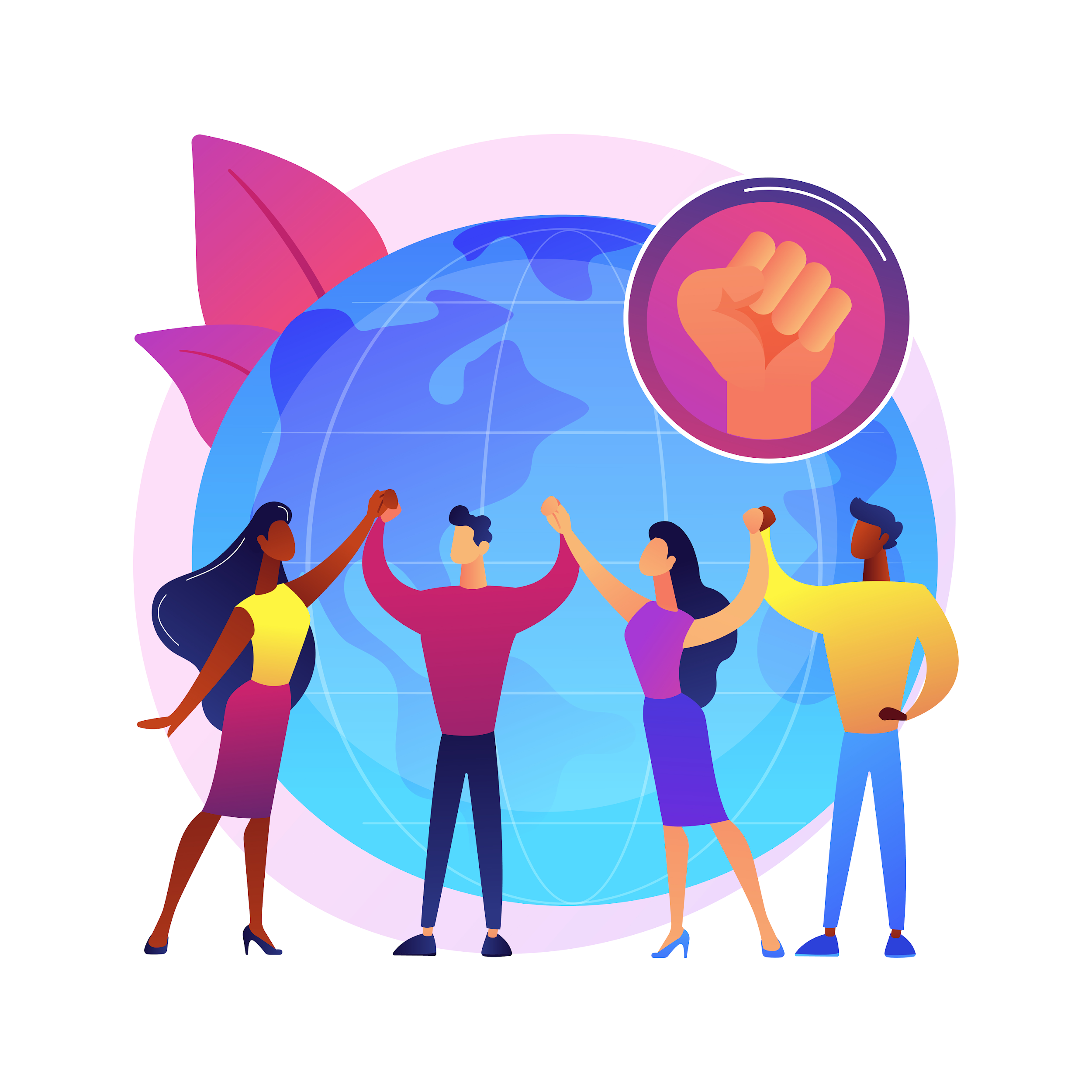 [Speaker Notes: Πηγή εικόνας: https://www.freepik.com/free-vector/youth-empowerment-abstract-concept-vector-illustration-children-young-people-take-charge-take-action-improve-life-quality-democracy-building-youth-activism-involvement-abstract-metaphor_11668194.htm#query=community%20impact&position=0&from_view=keyword&track=ais]
Δραστηριότητα 1: Παιχνίδι ρόλων
Σενάριο: θα εκτελεστεί από δύο συμμετέχοντες
Ανοιχτός διάλογος για τις υπόλοιπες ομάδες
Ερωτήσεις και σχόλια
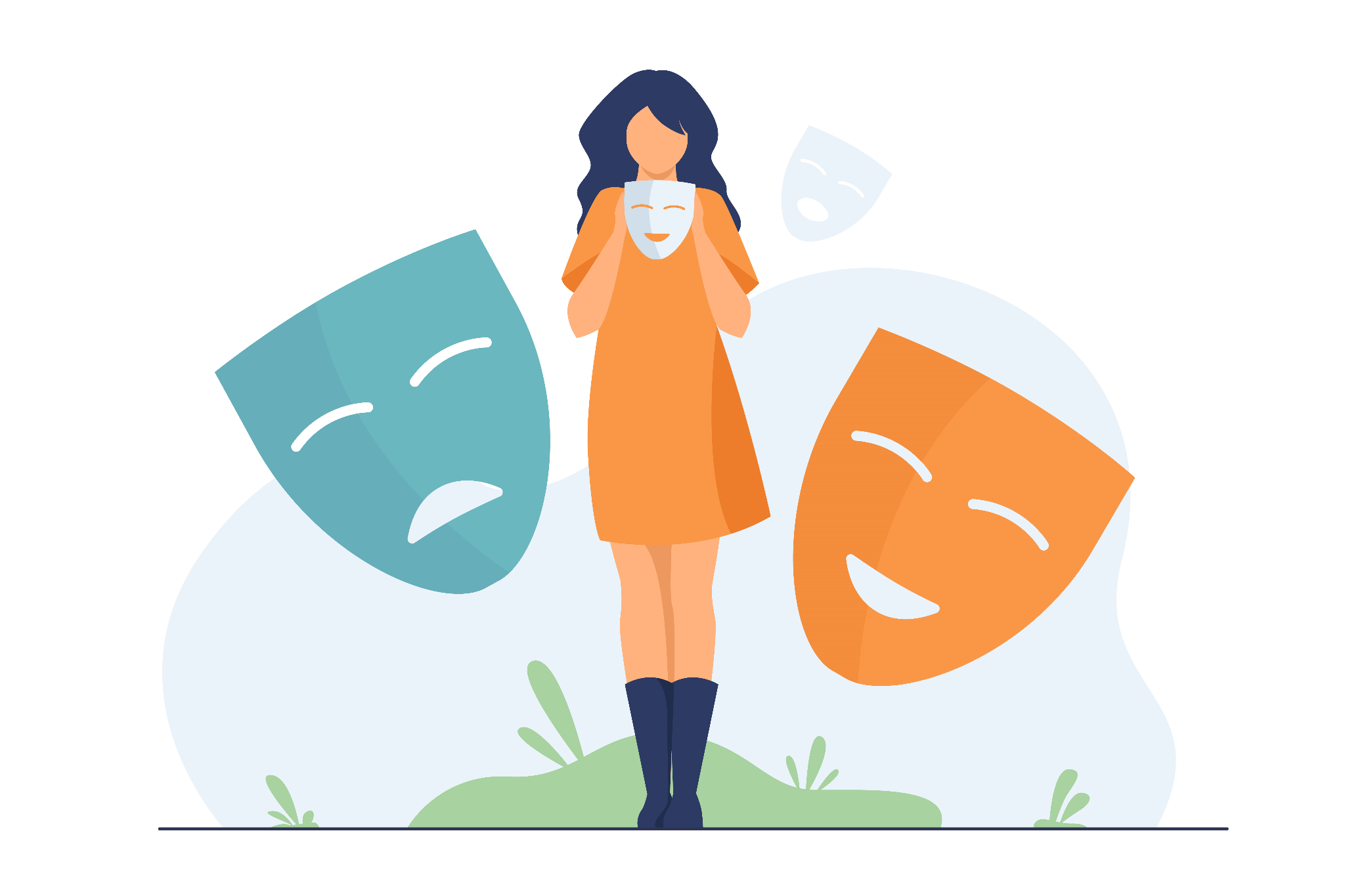 [Speaker Notes: Πηγή εικόνας: https://www.freepik.com/free-vector/person-covering-emotions-searching-identity_8271071.htm]
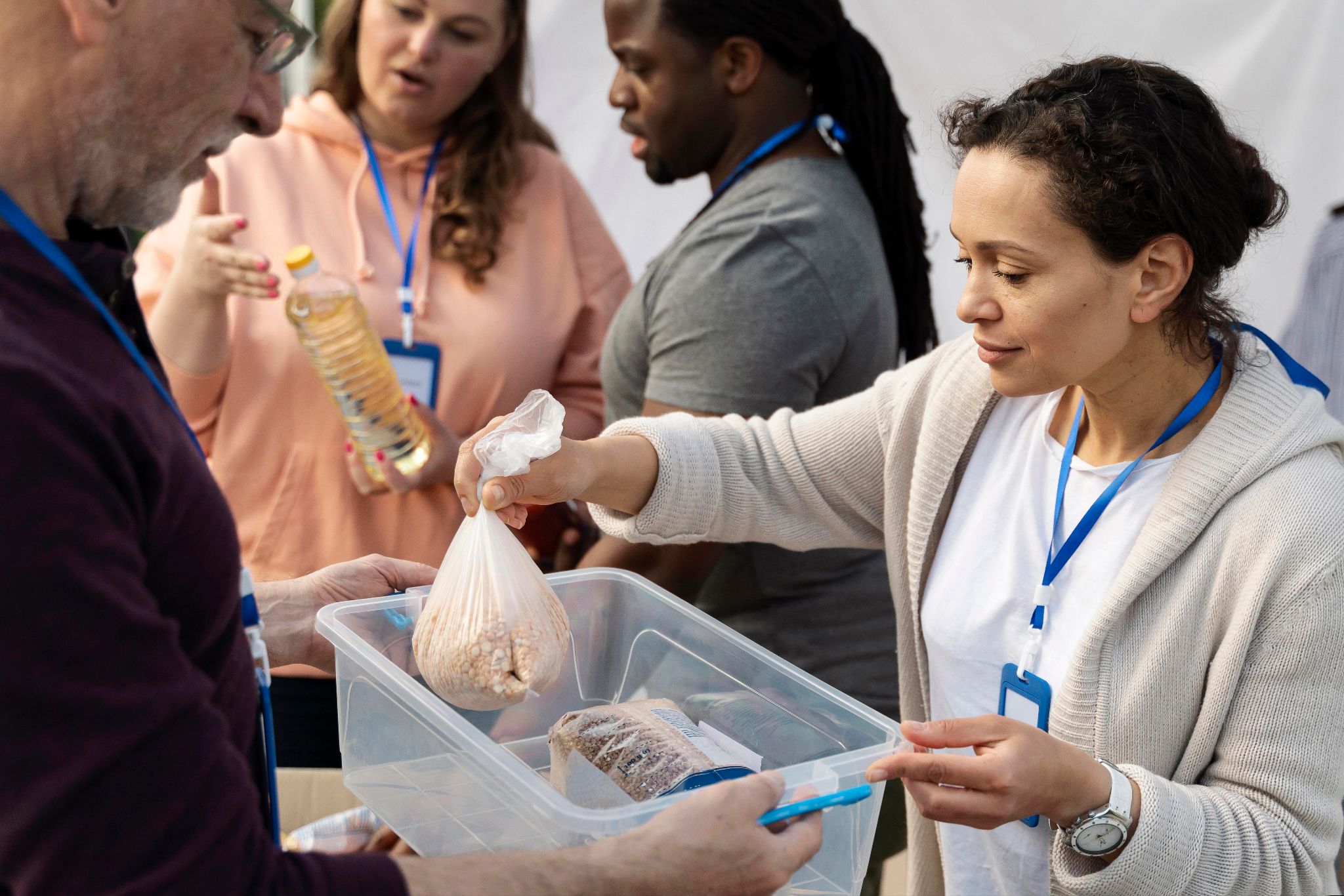 Ορισμός μιας Οργάνωσης της Κοινωνίας των Πολιτών (ΟΚτΠ) (συνέχεια)
«Μια Οργάνωση της Κοινωνίας των Πολιτών είναι μια οργανωτική δομή της οποίας τα μέλη υπηρετούν το γενικό συμφέρον μέσω μιας δημοκρατικής διαδικασίας και η οποία διαδραματίζει ρόλο διαμεσολαβητή μεταξύ των δημόσιων αρχών και των πολιτών».
Γλωσσάριο, Ευρωπαϊκή Ένωση
[Speaker Notes: Αναφορά: EUR-Lex - European Union Area 5.1 - Civil society organizations - ETF Open Space - https://eur-lex.europa.eu/EN/legal-content/glossary/civil-society-organisation.html
Πηγή εικόνας: https://www.freepik.com/free-photo/charity-foodbank-volunteer-group_15574040.htm#query=Civil%20Society%20Organizations&position=24&from_view=search&track=ais]
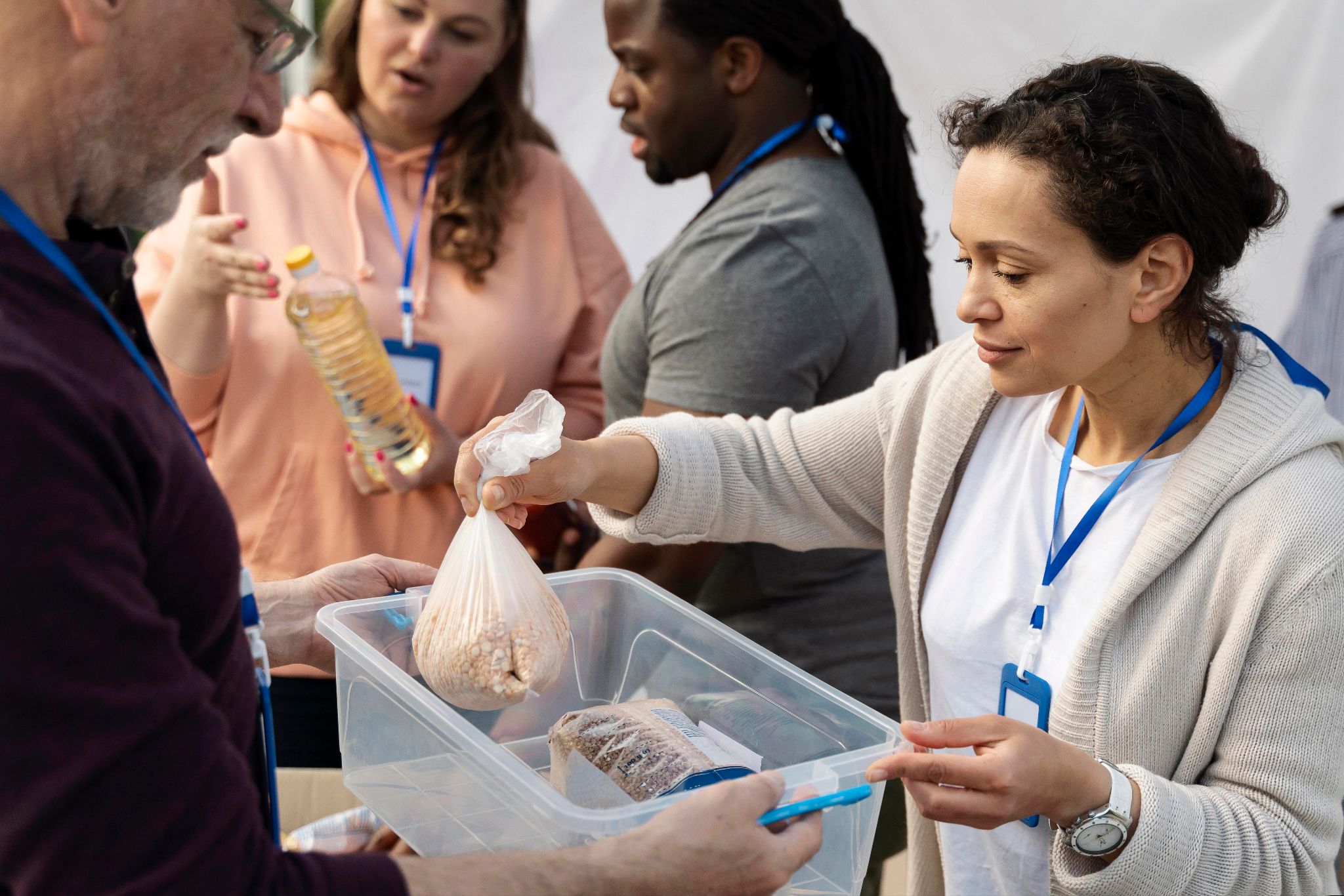 Ορισμός μιας Οργάνωσης της Κοινωνίας των Πολιτών (ΟΚτΠ) (συνέχεια)
Οι Οργανώσεις της Κοινωνίας των Πολιτών (ΟΚτΠ) είναι εθελοντικές οργανώσεις και διαφέρουν από τους κυβερνητικούς και εμπορικούς κερδοσκοπικούς φορείς. 
Η κατεύθυνση και η διακυβέρνηση των ΟΚτΠ αποφασίζεται από τα μέλη της εκλογικής τους περιφέρειας ή τους πολίτες.
Οι ΟΚτΠ δημιουργούνται με βάση διάφορες εκτιμήσεις, όπως φιλανθρωπικές, πολιτιστικές, επιστημονικές, ηθικές, θρησκευτικές ή άλλες.
Λειτουργούν σε τοπικό, εθνικό ή διεθνές επίπεδο.
[Speaker Notes: Όλες οι ΟΚτΠ μοιράζονται ένα κοινό χαρακτηριστικό: δεν έχουν σημαντική κυβερνητικά ελεγχόμενη εκπροσώπηση ή συμμετοχή.
Πηγή εικόνας: https://www.freepik.com/free-photo/charity-foodbank-volunteer-group_15574040.htm#query=Civil%20Society%20Organizations&position=24&from_view=search&track=ais]
Κατηγορίες ΟΚτΠ
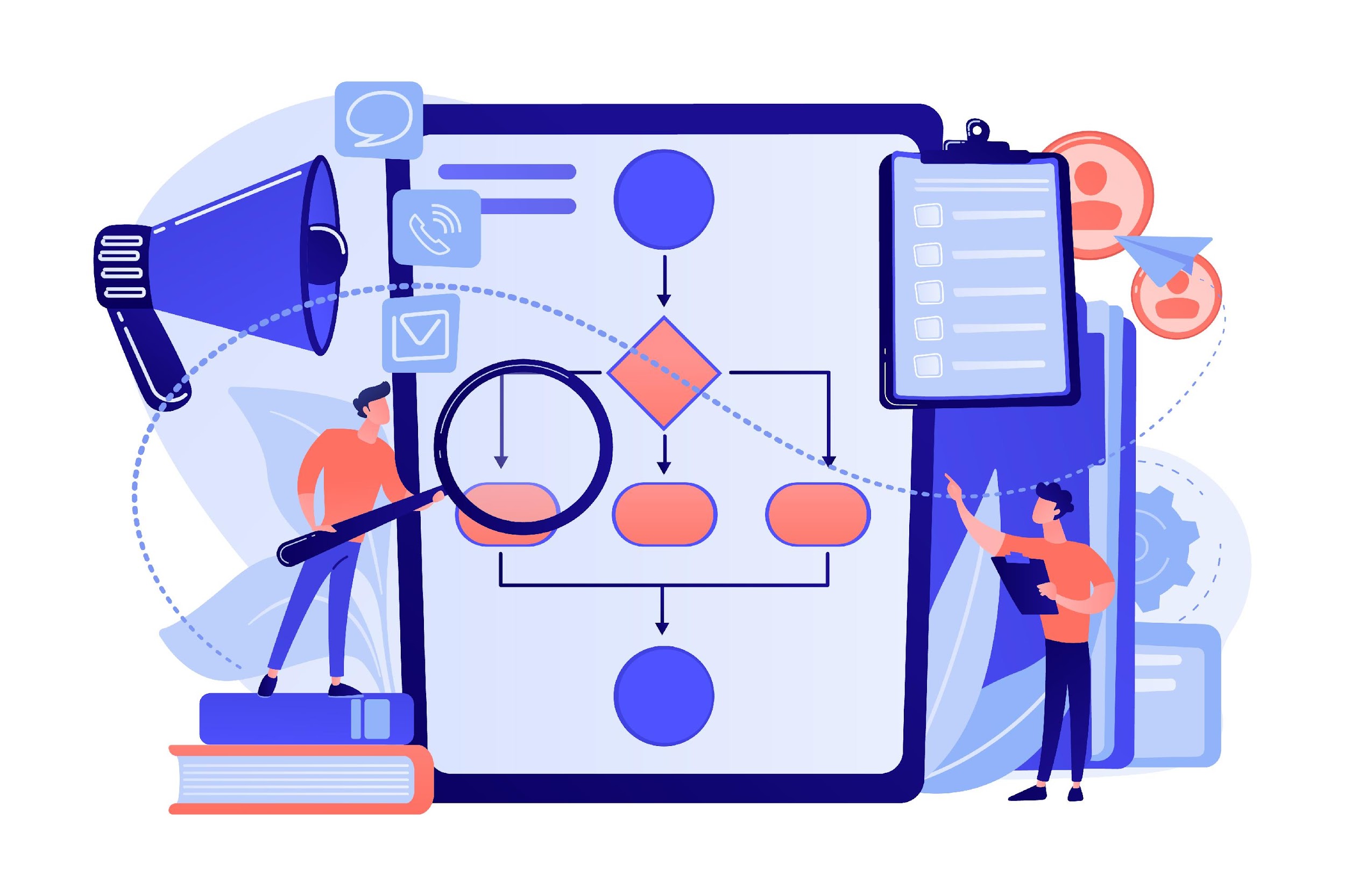 [Speaker Notes: Αναφορά: Asian Development Bank, 2019. Civil Society Organization, Sourcebook, A Staff Guide To Cooperation With Civil Society Organizations
https://www.adb.org/sites/default/files/institutional-document/32629/files/cso-staff-guide.pdf

Πηγή εικόνας: https://www.freepik.com/free-vector/businessmen-with-magnifier-looking-business-process-flow-chart-business-rules-regulation-main-company-policy-it-business-analysis-concept-illustration_11668541.htm]
Τύποι ΟΚτΠ
Κατάλογος των διαφόρων τύπων ΟΚτΠ:
Μη Κυβερνητικές Οργανώσεις (ΜΚΟ)
Επαγγελματικές ενώσεις
Ιδρύματα 
Ανεξάρτητα ερευνητικά ινστιτούτα
Κοινοτικές οργανώσεις 
Θρησκευτικές οργανώσεις
Λαϊκές οργανώσεις
Κοινωνικά κινήματα
Εργασιακά ή εμπορικά συνδικάτα
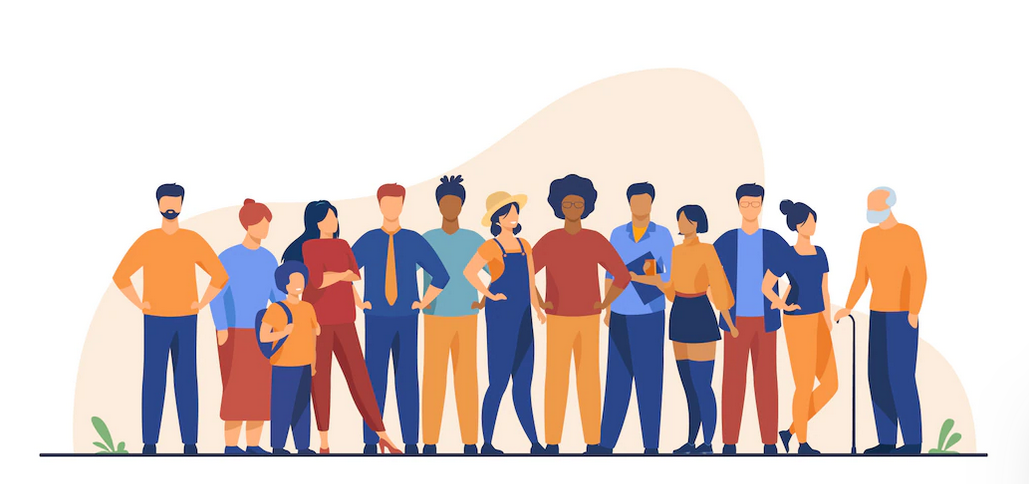 [Speaker Notes: Αναφορά: : Asian Development Bank, 2019. Civil Society Organization, Sourcebook, A Staff Guide To Cooperation With Civil Society Organizations
https://www.adb.org/sites/default/files/institutional-document/32629/files/cso-staff-guide.pdf

Πηγή εικόνας: https://www.freepik.com/free-vector/diverse-crowd-people-different-ages-races_7732608.htm#query=community%20people&position=0&from_view=keyword&track=ais]
Τύποι ΟΚτΠ (συνέχεια)
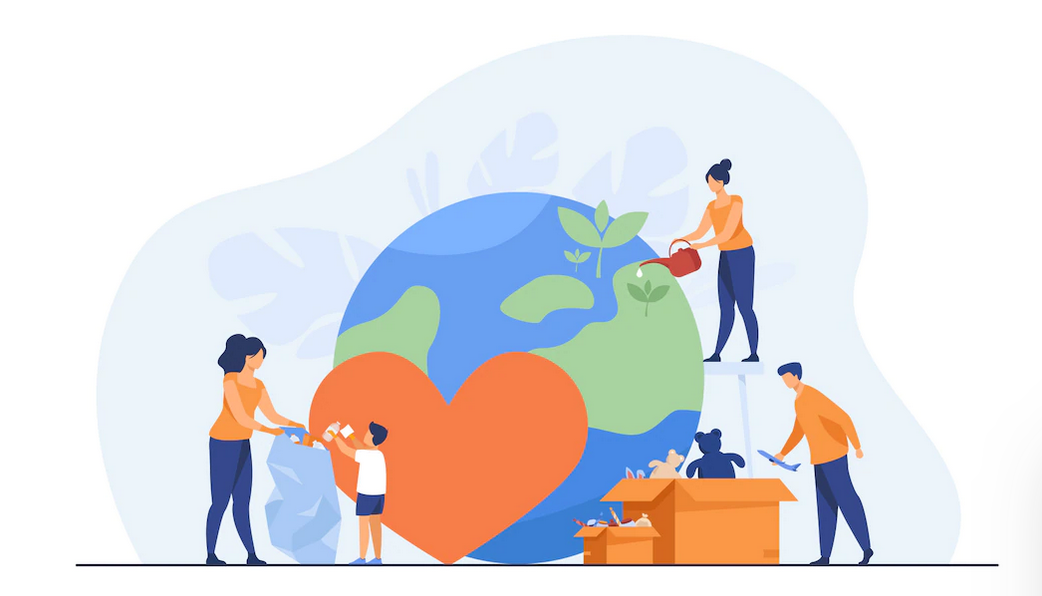 [Speaker Notes: Αναφορά: Asian Development Bank, 2019. Civil Society Organization, Sourcebook, A Staff Guide To Cooperation With Civil Society Organizations
https://www.adb.org/sites/default/files/institutional-document/32629/files/cso-staff-guide.pdf

Πηγή εικόνας: https://www.freepik.com/free-vector/social-team-helping-charity-sharing-hope_9176829.htm#query=help%20earth&position=0&from_view=keyword&track=ais]
Δραστηριότητα 2: Έρευνα και ανταλλαγή ιδεών
Προσδιορίστε και απαριθμήστε τρεις ΟΚτΠ στην Κύπρο και ταξινομήστε τις σύμφωνα με:
την κατηγορία τους (επιχειρησιακή ή υποστηρικτική). 
τον τύπο τους (είτε με βάση τον προσανατολισμό, είτε με βάση το επίπεδο εργασιών). 
Συζητήστε με την ομάδα σας τις ταξινομήσεις σας στις δύο προηγούμενες ερωτήσεις και αναλύστε το γιατί.
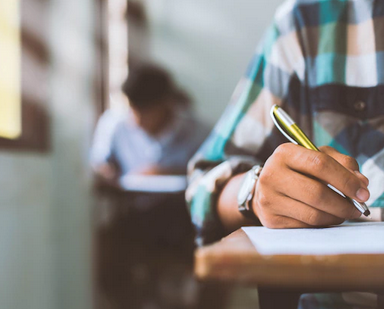 [Speaker Notes: Πηγή εικόνας: https://www.freepik.com/premium-photo/close-up-students-writing-reading-exam-answer-sheets-exercises-classroom-school-with-stress_5316950.htm]